ЗАБОТА О СЕБЕ
Авторы составители: 
Губанова Елена Сергеевна
Обиход Светлана Юрьевна
Должность: воспитатели
Место работы:  ГБОУ школа –
 интернат им. И.Е. Егорова, 
г.о. Новокуйбышевск
Правила игры
Чтобы перейти к следующему упражнению, надо нажать 

Чтобы перейти к предыдущему упражнению, надо нажать
играть
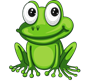 Вопрос №1
Как называется наука о здоровье человека?
Выбери правильный вариант
Гигиена
Предупреждение болезней
Здоровый образ  жизни
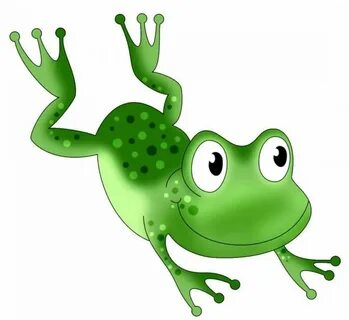 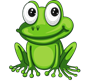 Правильный ответ 

Гигиена- это наука о здоровье человека.
Неверно
Вопрос №2
Личная гигиена.
Найди неправильный ответ
Чисти зубы два раза в день –утром и вечером.
Не мой руки перед едой.
Ежедневно умывайся утром и принимай душ перед сном.
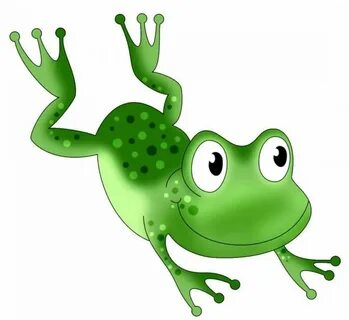 Правильный ответ

Обязательно мой руки перед едой.
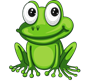 Неверно
Вопрос №3
Эти предметы личной гигиены могут быть только личными
Что лишнее?
Шампунь
Зубная щётка
Носовой платок
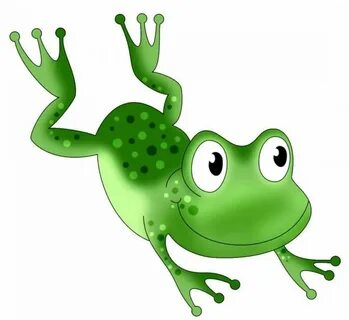 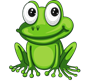 Неверно
Правильный ответ
У каждого человека должны быть личные необходимые предметы гигиены, которыми он 
может пользоваться только сам.
Вопрос №4
Этими средствами личной гигиены может пользоваться вся семья
Что лишнее?
Зубная паста
Туалетная бумага
Носовой платок
Правильный ответ
Средствами личной гигиены , которыми может пользоваться вся семья, являются: мыло, шампунь, зубная паста, туалетная бумага.
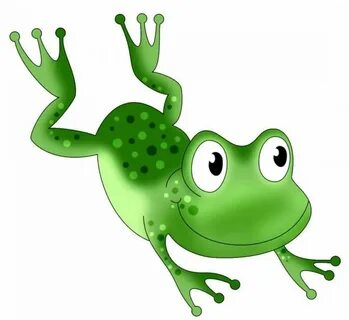 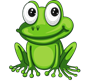 Неверно
Вопрос № 6
Чтобы утро получилось на отлично
Что сначала?
Завтрак
Зарядка
Умывание
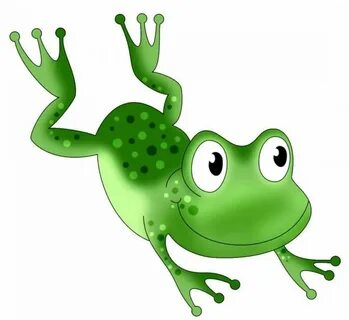 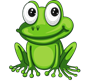 Правильный ответ
Делай зарядку сначала, а потом умывание и завтрак!
Неверно
Вопрос №7
В какой одежде нужно делать зарядку?
Выбери правильный вариант:
в повседневной одежде
в праздничной одежде
в одежде для сна или спортивной одежде
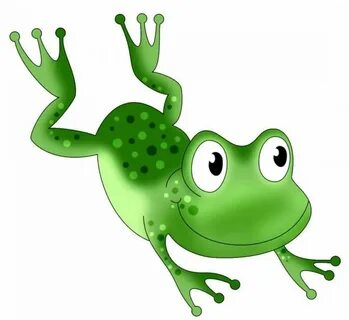 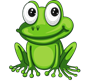 Неверно
Правильный ответ
Делай зарядку в одежде для сна или в спортивной одежде, чтобы движения были свободны.
Вопрос №8
Закаливание
Что такое воздушные ванны?
Закаливание воздухом
Закаливание водой
Босохождение
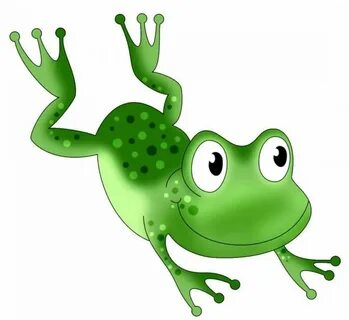 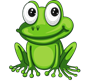 Неверно
Правильный ответ
Воздушные ванны мы принимаем, когда гуляем, играем или работаем на свежем воздухе.
Вопрос №9
Закаливание водой
Найди лишнее
Прогулка возле водоёма
Ножные ванны
Обтирание мокрым полотенцем
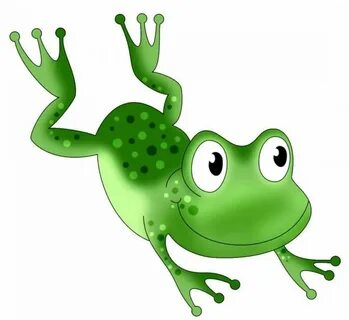 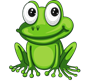 Неверно
Правильный ответ
Прогулка возле водоёма не относится к водным процедурам.
Вопрос №10
Закаливание
Что такое солнечные ванны?
Закаливание воздухом
Закаливание солнцем
Закаливание водой
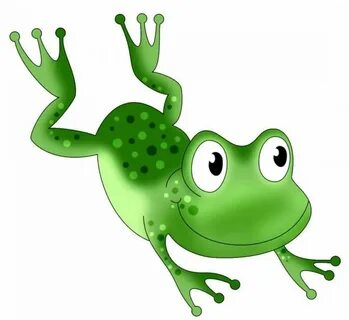 Правильный ответ
Бывать на солнце нужно круглый год. Но летом , на         ярком солнце, надо быть осторожным!
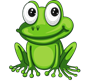 Неверно
Вопрос №11
Важные правила здорового человека
Найди лишнее высказывание
Чистота – залог здоровья.
Проветривание помещения – вредит здоровью.
Утренняя гимнастика – начало бодрого дня!
Закаливание –помощь сил природы человеку.
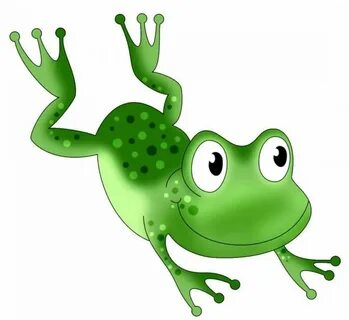 Правильный ответ
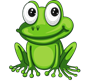 Неверно
МОЛОДЕЦ!
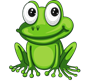 ФИНИШ
В презентации использованы:
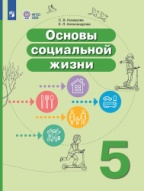 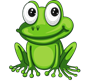 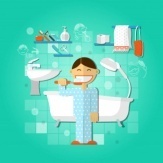 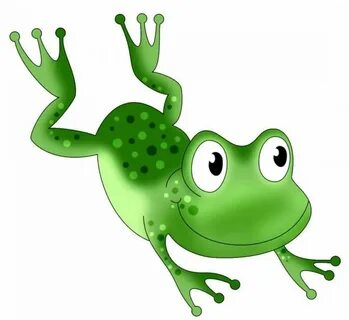 конец